Stanislav Rakús
SZŠ Didacticus, Palackého 14 Košice 
e-Twinning projekt
súčasný slovenský prozaik, literárny vedec, vysokoškolský pedagóg 
narodil sa v roku 1940 v Šurovciach 
pôsobí na Prešovskej univerzite na Katedre slovenskej literatúry 
vyštudoval slovenský a ruský jazyk 
pôsobil ako externý dramaturg Štátneho bábkového divadla v Košiciach 
žije v Košiciach
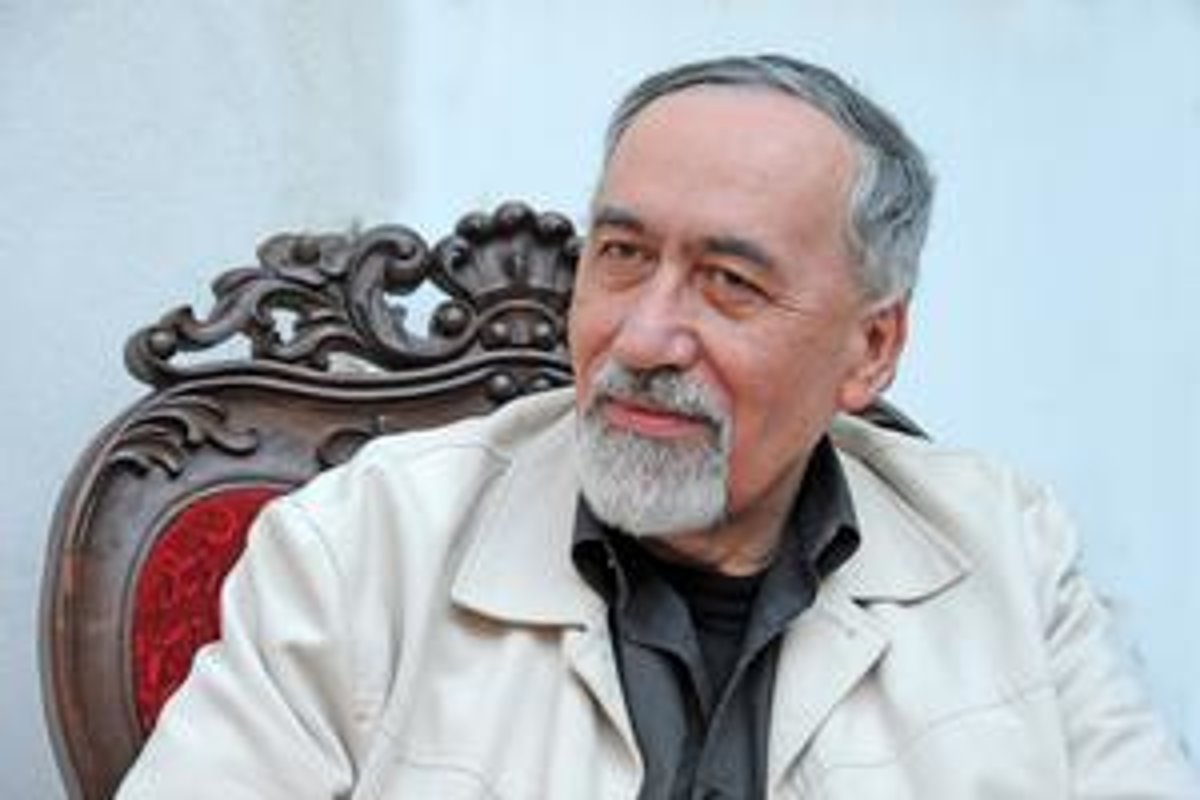 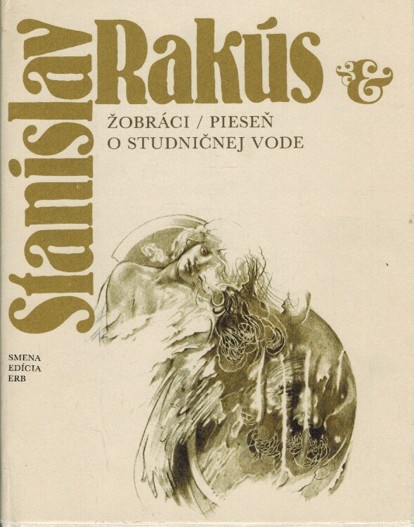 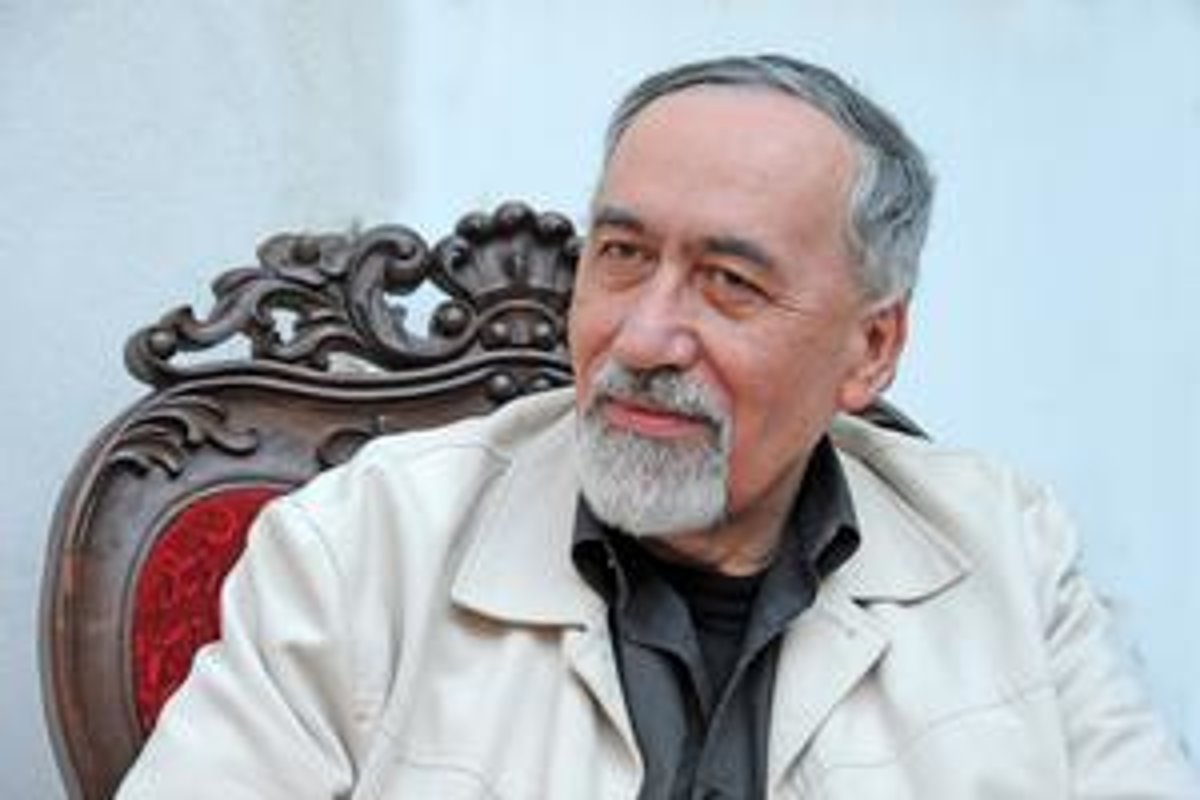 Vedecká činnosť
začal tvoriť v 60. rokoch - krátke prózy, novely, recenzie, literárne kritiky, literárnovedné štúdie (časopisecká tvorba : Slovenské pohľady, Mladá tvorba, Romboid) 
v literárnovednej oblasti sa zaoberá modernou slovenskou prózou, kompozičné postupy 
získal hodnosť doktora vied (DrSc).
Ocenenia
Cena Dominika Tatarku za knihu Nenapísaný román 
Cena Asociácie organizácie spisovateľov Slovenska za knihu Nenapísaný román 
Cena Anasoft Litera za knihu Telegram
Próza pre dospelých
Žobráci (románová novela) 
Pieseň o studničnej vode (zbierka poviedok) 
Temporálne poznámky (novela) 
Nenapísaný román 
Excentrická univerzita (román) 
Telegram (román)
Ostatné diela
Mačacia krajina - literatúra pre deti a mládež 
Literárna veda : 
Próza a skutočnosť 
Epické postoje 
Medzi mnohoznačnosťou a presnosťou 
Poetika prozaického textu